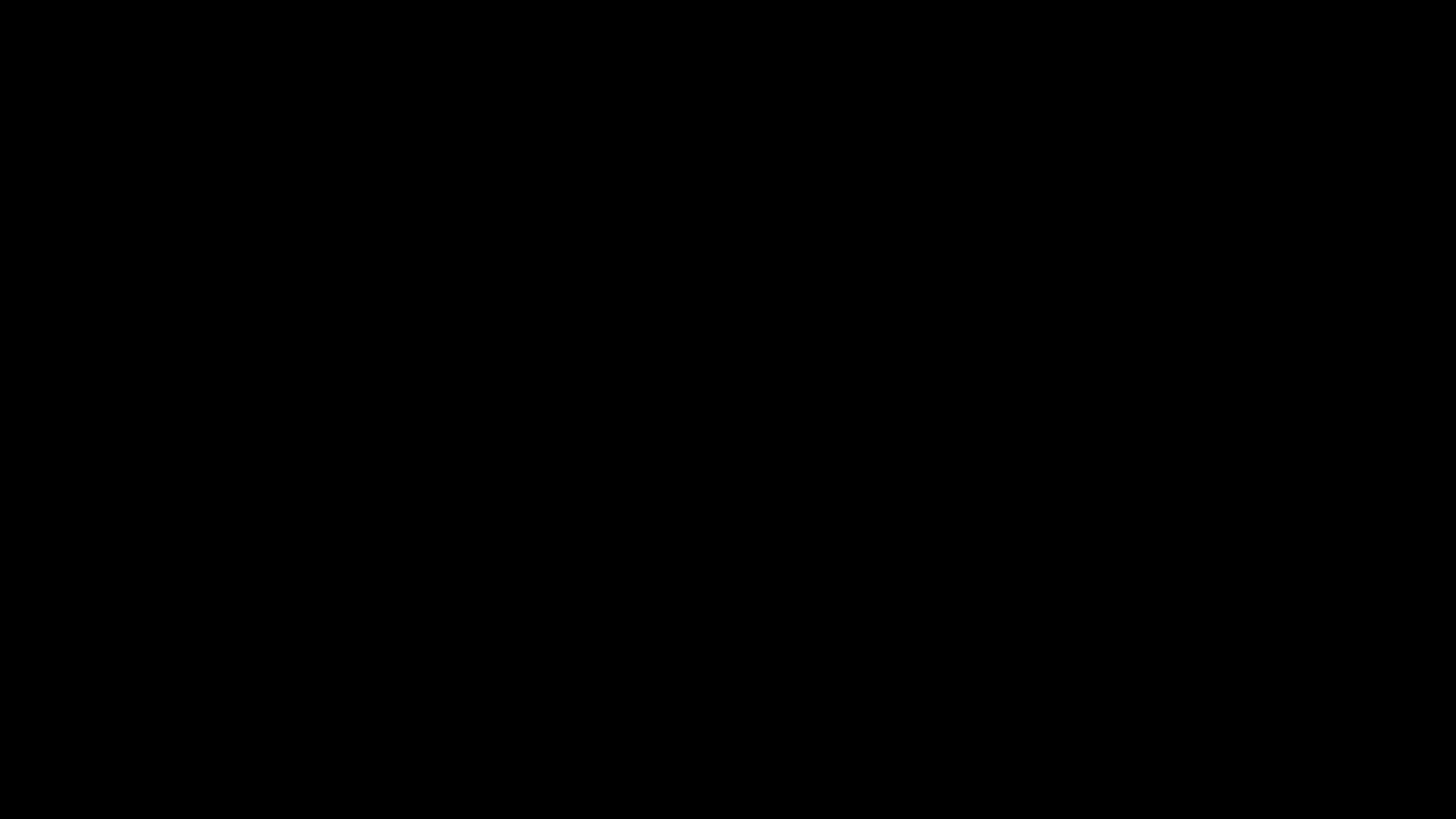 The High Price of Sin
Genesis 3
The High Price of SinGenesis 3
Loss of Innocence  - v. 7
Loss of Peace  - v. 8
Loss of Life  - vs. 17-19
Loss of God  - vs. 22-24
Regained Through Christ
Innocence  - 1 John 1:7
Peace  - John 14:27
Life  - John 10:10
God  - John 14:6
What Must I Do To Be Saved?
Believe  - John 8:24
Repent  - Luke 13:3
Confess  - Matthew 10:32-33
Baptized  - Mark 16:16
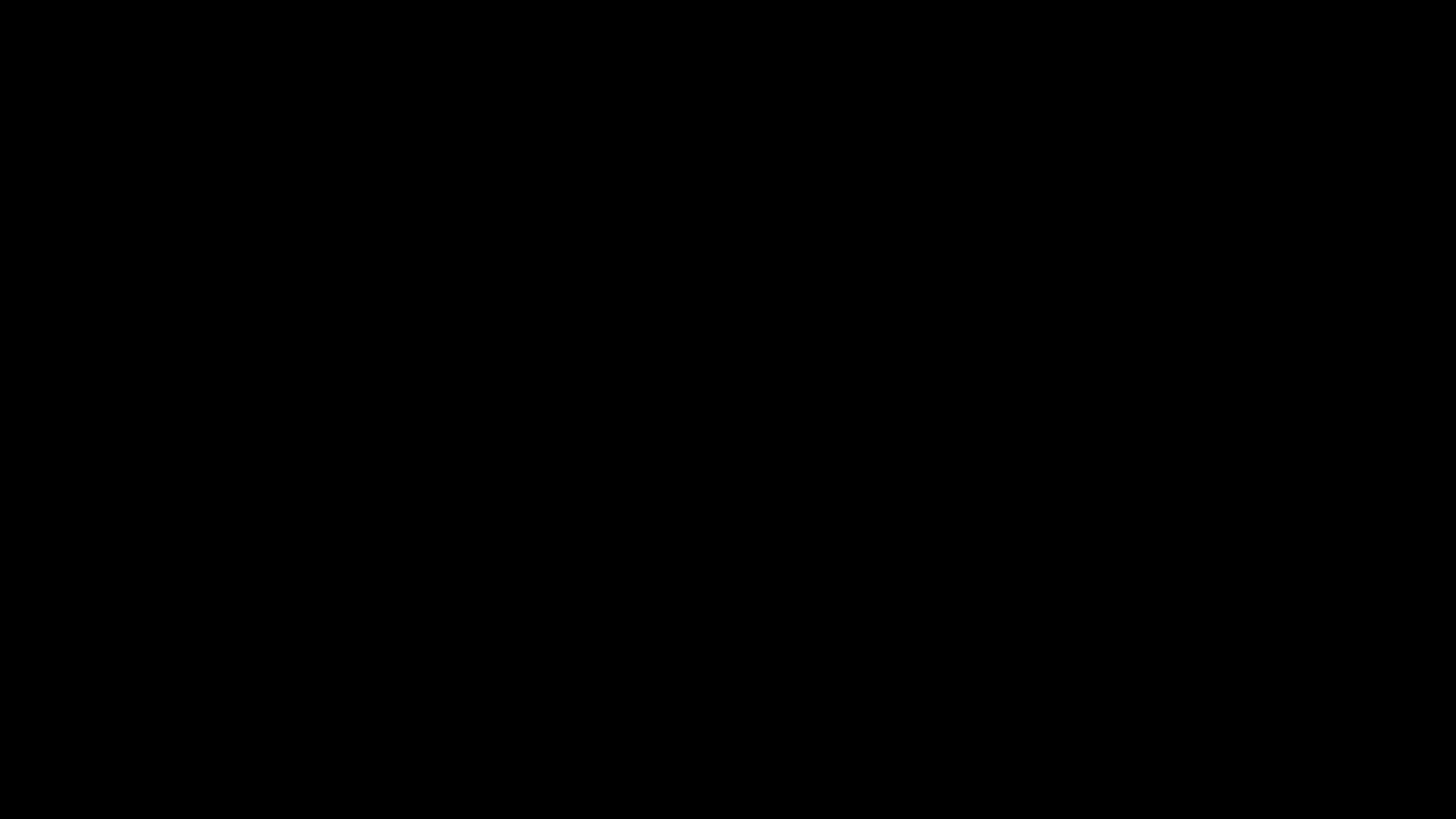